Checklist for reviewing Privacy, Confidentiality and Information Security in Research
VA OI&T Field Security Service
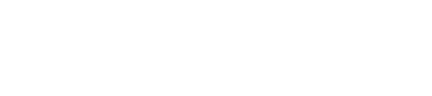 Seal of the U.S. Department of Veterans Affairs
Office of Information and Technology
Office of Information Security
Design of the Checklist
For use by PI, PO and ISO
Provides guidance to PI on issues to document
Requirements have subject titles to serve as outline 
May be independent document or added to facility packet
May be paper or electronic
IRB may require entire form as is or adapt it
Facility-specific questions may be added
Design of the Checklist (cont’d)
Checklist should become part of the IRB protocol file (uploaded in to Hawk IRB)
Designed to encourage, PI, PO and ISO to plan for privacy, confidentiality and protection of research information 
Not intended to be an exhaustive list of requirements, i.e. the need for HIPAA authorization to take a picture or record a voice
Requirements may not apply to every study
PO or ISO may make a “recommendation” that is not a requirement
Implementation
Develop a data security plan for your study
Data Security Plan will be entered in Hawk IRB ( Section X) and should clearly describe the security parameters as outlined in the VA Research Security Checklist 
May be completed manually or electronically 
May be sign electronically or with a wet signature
PO and ISO may sign once indicating compliance with policy or may recommend changes requiring further review
Implementation (cont’d)
The form will work best if the PI documents in a specific section of the application or protocol (Hawk IRB Section X 1- 4).
It is not necessary to document every item in the application or protocol.  If a section does not apply, check N/A.
Data protection, ownership and data storage location should be clearly identified within the IRB submission.
Privacy Requirements and Information Security Requirements
The Privacy and Confidentiality Requirements and Information Security Requirements sections should be completed by the PI or a study team member.  The questions serve as guidance to the PI regarding the information that should be documented in the study in terms of privacy, confidentiality and information security policy.  The PI may use the checklist as a guide to describe in Hawk IRB their plan for information protection.  Each item in the privacy, confidentiality and information security requirements sections is preceded by a subject that serves as an outline.  

The PI is asked to indicate 1) the specific source document where the requirement is discussed and 2) the page number of the source document.  Also, after each requirement, a reference is cited for informational purposes.  

PIs should document the plan for privacy, confidentiality and information security preferably in a dedicated section (Section X Hawk IRB) of the application or protocol and address all appropriate requirements.  It may not be necessary to document every item in the application or protocol.  If an item does not apply to the study, it should be so stated on the Checklist.
Privacy Requirements and Information Security Requirements
PIs should consult with their IRB administrator regarding whether or not a change in data privacy, confidentiality or information security requires an amendment to the protocol.  

After the PI completes his/her part, upload into Hawk IRB, the PO and ISO should then evaluate and validate the PI’s responses and indicate whether the study meets or does not meet the respective requirements.  
The PO and ISO should not rely solely on the responses to the Checklist.  The PO and ISO also has a space to offer comments to the Institutional Review Board (IRB) and Research and Development Committee (RDC).
Web-based Survey Services
All commercial web-based survey services must be approved by VA OI&T prior to being used to collect VA research data. 
Survey Monkey currently can only be used for internal surveys of VA staff.  When used for internal staff surveys the responses must be stored on VA servers and the survey cannot collect any PII or PHI. 
Web application should be designed to support data capture for research studies, providing: 1) an intuitive interface for validated data entry; 2) audit trails for tracking data manipulation and export procedures; 3) automated export procedures for seamless data downloads to common statistical packages; and 4) procedures for importing data from external sources.
[Speaker Notes: •  Managed Access:

Allow only members of the study team to have access and different levels of access (none, read-only or edit) to data entry forms, and access to project management and data export tool
Recommend restrict data export access to allow export of de-identified data only 
Apply individual authorizations when providing and/or enabling certain functions, tabs, links and buttons according to granted privileges

•  Audit capabilities 

Capture a full audit trail, recording all operations on the data, including viewing and exporting
The audit log records operation, date and time, and the identity of the user performing the operation, permitting security reviews 

Data quality checks
Ensure data quality]
Software Installations
VA OIT identifies what types of software installations are permitted (e.g., updates and security patches to existing software) and what types of installations are prohibited (e.g., software whose pedigree with regard to being potentially malicious is unknown or suspect). No software will be installed on VA information systems or VA network by users unless approved by OIT or system management.

VA OI&T Develops and maintains a list of software programs authorized and not authorized to execute on the information system and Employs what is allow.
Guidance For Use of Use of Web-Based Collaboration Technologies
VA Directive 6515, Use of Web-Based Collaboration Technologies, Section 2d. states that VA personnel and organizations must exercise sound judgment when utilizing Web-based collaboration tools. The use of VA Web-based collaboration tools must promote the mission, goals, and objectives of VA. Such use must also be consistent with applicable laws, regulations, and policy, as well as prudent operational, security, and privacy considerations.
Social media sites are NOT secure. These are public websites.
[Speaker Notes: Social media sites are NOT secure. These are public websites. Never post any personally identifiable information (PII) or protected health information (PHI); only post information that is publicly available. Remember, VA will not provide official determinations or adjudications via social media sites. Notify your Privacy Officer (PO) immediately if there is a suspected breach of PII or PHI on a VA social media site.

Be factual, avoid personal views.
When you participate on a VA social media site as a VA employee, you represent the Department, and you are personally accountable for the content you post. If you are officially authorized to speak on behalf of VA, you will use your VA social media account to share posts that represent VA’s official position. However, if you want to post personal views on a VA social media site, you must do so using your personal social media account as a private individual.

Evaluate privacy settings; the default settings for some sites may allow anyone to see your profile, so customize settings to restrict access to only certain people and information.
Never download or share files, videos, or images to a VA computer through social networking sites. Even if the information seems to be from a trusted contact, it could be carrying malware or viruses in the coding. Malware or malicious software can spread quickly on a social network site, infecting your computer and spreading to your contacts.

Never download or share files, videos, or images to a VA computer through social networking sites. Even if the information seems to be from a trusted contact, it could be carrying malware or viruses in the coding. Malware or malicious software can spread quickly on a social network site, infecting your computer and spreading to your contacts.]
Mobile Devices
Mobile devices include portable cartridge/disk-based, removable storage media (e.g., floppy disks, CDs, USB flash drives, external hard drives, and other flash memory cards/drives that contain non-volatile memory). Mobile devices also include portable computing and communications devices with information storage capability (e.g., notebook/laptop computers, PDAs, cellular telephones, digital cameras, and audio recording devices).

In order to ensure the protection of VA information, VA mobile devices will be encrypted using FIPS 140-2 (or its successor) validated encryption, if technically possible. If not technically possible, the documented justification and review/approval by the local ISO and CIO is required.
[Speaker Notes: Secure proper approvals. Obtain written approval from your supervisor and ISO BEFORE transporting, transmitting, accessing, and using VA sensitive data remotely.

Never leave your device unattended. Keep your device with you at all times (carry on, don’t check when flying). Use VA-issued cable locks if you are working in an uncontrolled area to prevent theft, be aware of you surroundings (shoulder surfing).

Use only trusted, secure connections – Only connect to the internet on password-enabled, trusted networks. Limit the type of business you conduct in public places. When transmitting sensitive information, use web addresses that start with “https://”, meaning the site takes extra measures to help secure information. 

Safeguard your devices – Make the extra effort to secure your mobile devices by using a strong password to lock them. When possible, passwords should include letters, numbers and symbols to increase their security. Never leave your device unattended. To protect your devices from viruses and other malware, ensure that you regularly update your antivirus software

It is recommended all computer hard drive be encrypted with a Federal Information Processing Standards (FIPS) level of encryption. Data encryption will need to be considered when the data is transmitted from endpoint to endpoint or stored.

Remember — It is VA’s policy that mobile devices are not allowed to access any VA network without first meeting VA organizational and facility security policies, procedures, and configuration standards. Contact your Information Security Officer (ISO) for additional guidance on this requirement.

Report stolen or lost mobile devices immediately. Inform your supervisor, your facility’s ISO or Privacy Officer (PO), and law enforcement immediately. If your PO or ISO is unavailable, report the incident to the VA Network Security Operations Center (VA-NSOC) at 1-800-877-4328]
Data Security
Think about how you would feel if a data breach were to occur with your personal information.

Never leave sensitive personal information unattended
Physically secure offices and labs (lock the door when you leave) 
Properly dispose of sensitive personal information 
Take caution with laptops and removable media - use hard drive encryption, cable locks, up-to-date anti-virus/firewall protection and current security software patches
Remember that only government-issued encrypted flash drives are permitted 
Encrypt emails – use Public Key Infrastructure (PKI) or Rights Management Services (RMS) when electronically communicating sensitive information
[Speaker Notes: RMS is a different algorithm (encryption level), there is little difference between the two other than where you’re sending the data to, RMS servers are inside the VA firewall and is only authorized for use with in the VA, it’s just a different level or type of encryption and a different encryption option, you can refer questions to VA ISO’s.]
Data Security
Store data in the right place.
A mobile device should not contain the only copy of VA data. Store your information on a shared network drive to ensure that data is properly backed up. If your device is lost, stolen, or malfunctions, data can still be accessed and recovered.
Use strong passwords.
Passwords should contain a combination of uppercase and lowercase letters, numbers, and symbols. Steer clear of obvious passwords: Never use your birth date, mother’s maiden name or the last four digits of your Social Security number. The easier it is to remember, the easier it is for an identity thief to crack.
Emailing Veterans
VA Office Research Development (ORD) does not have a policy regarding email within research. Research will follow information security guidance and researchers are NOT allowed to email veterans unless they are using the MyHealtheVet system. This includes the recruitment of prospective subjects.
Questions
Report all security and privacy incidents immediately to your Supervisor, Privacy Officer or Information Security Officer 

http://www.research.va.gov/resources/policies/default.cfm

Information Security Issues:

Randall (Randy) Smith 319-338-0581 x6266
Robert Hensley 319-338-0581 x6265

Privacy and Confidentiality Issues:

Amber Smith 319-338-0581 x6092